Dr. Rick KnabbThe Weather Channel
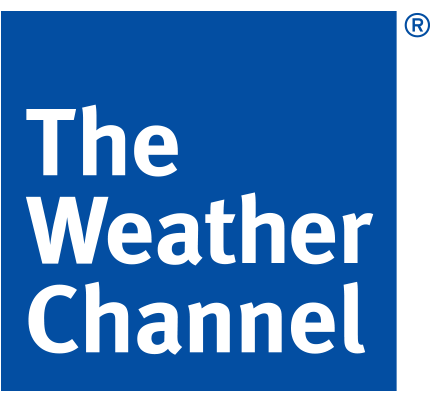 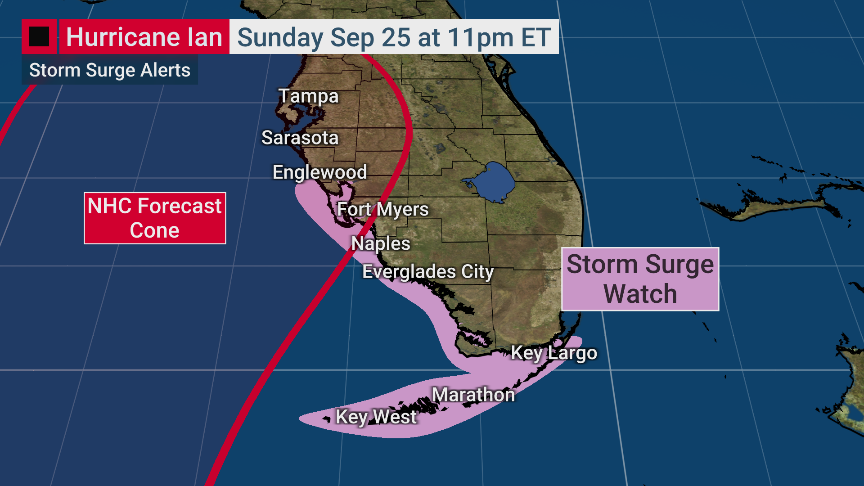 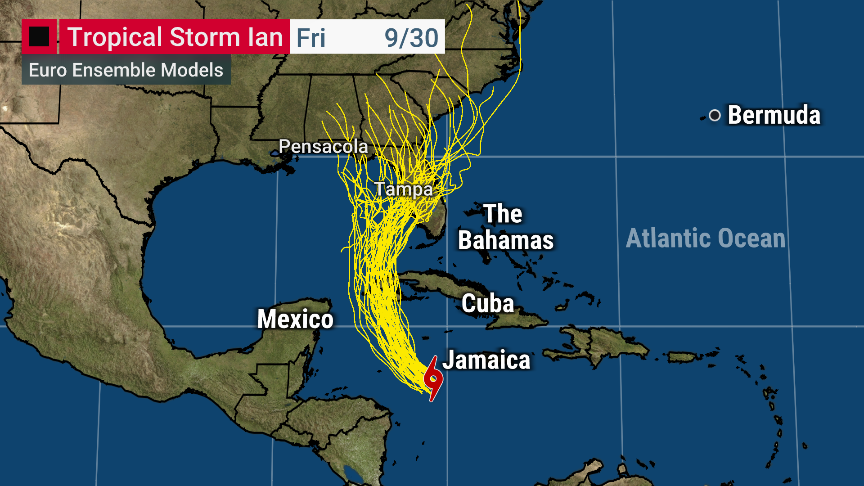 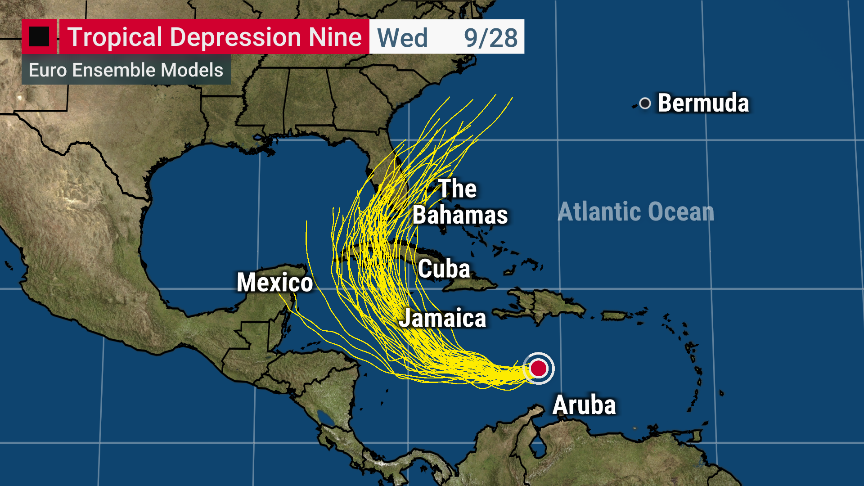 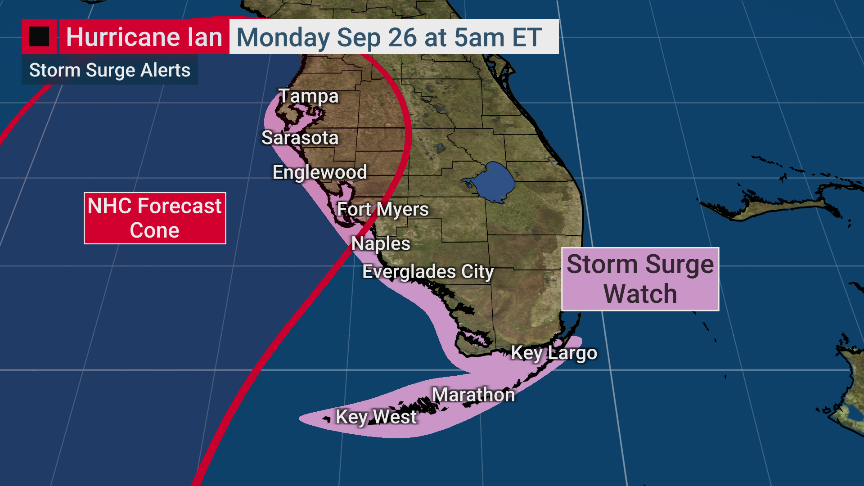 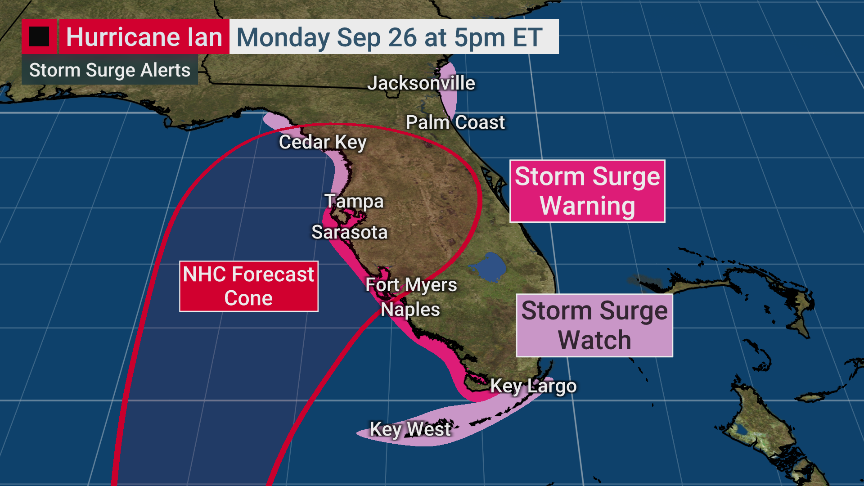 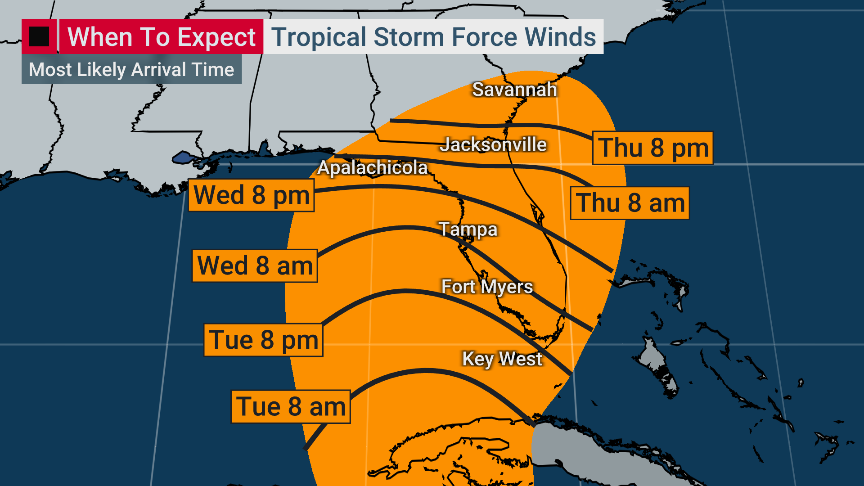 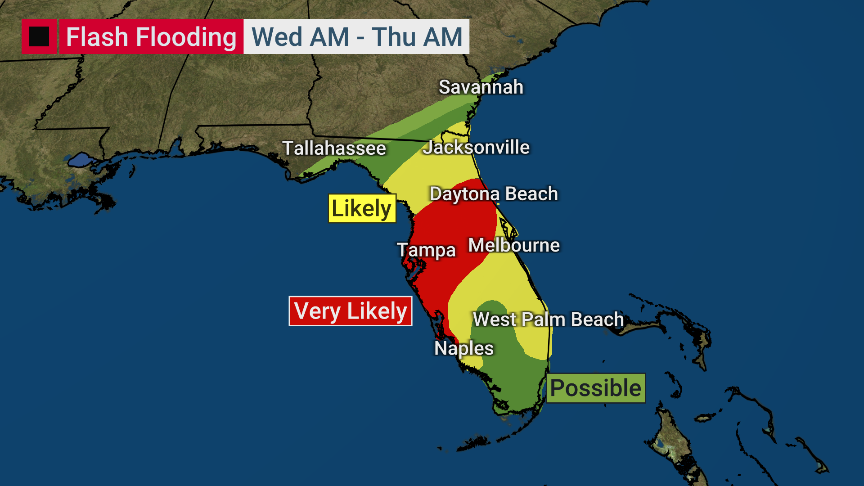 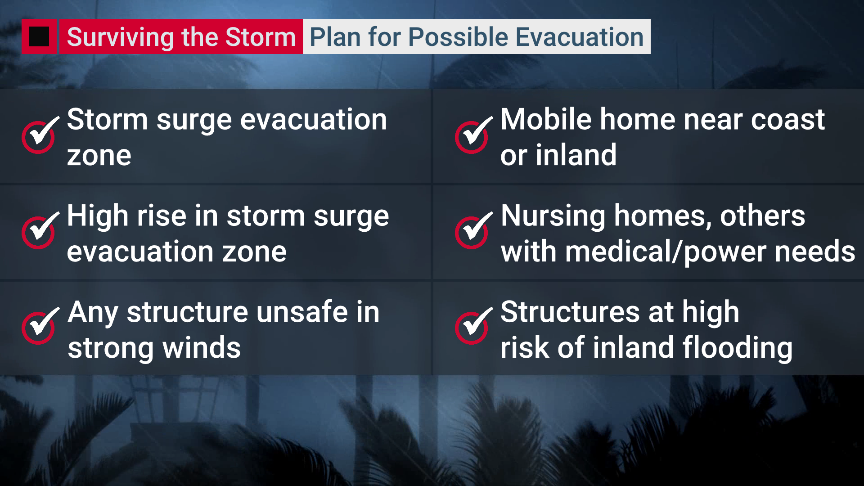 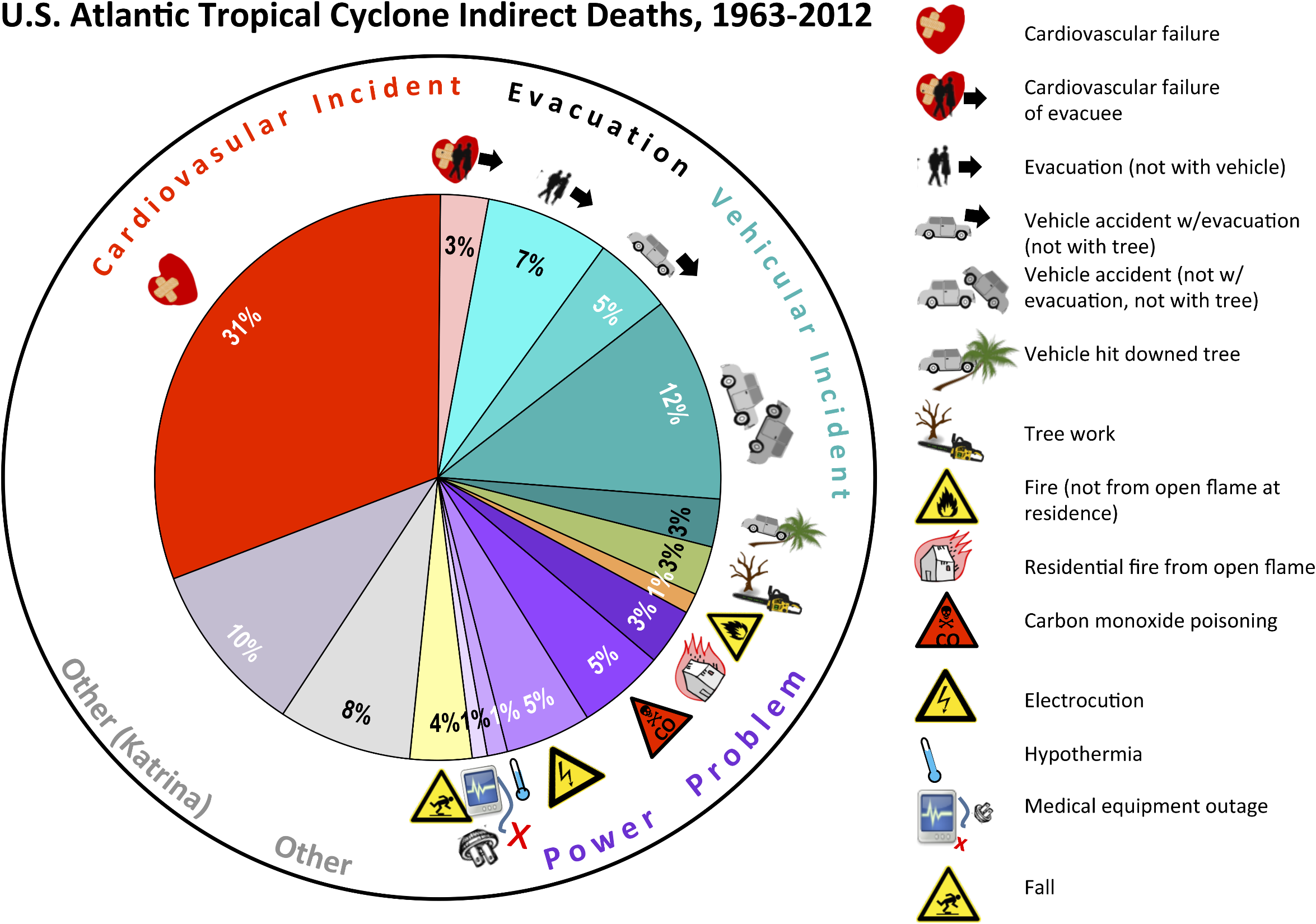 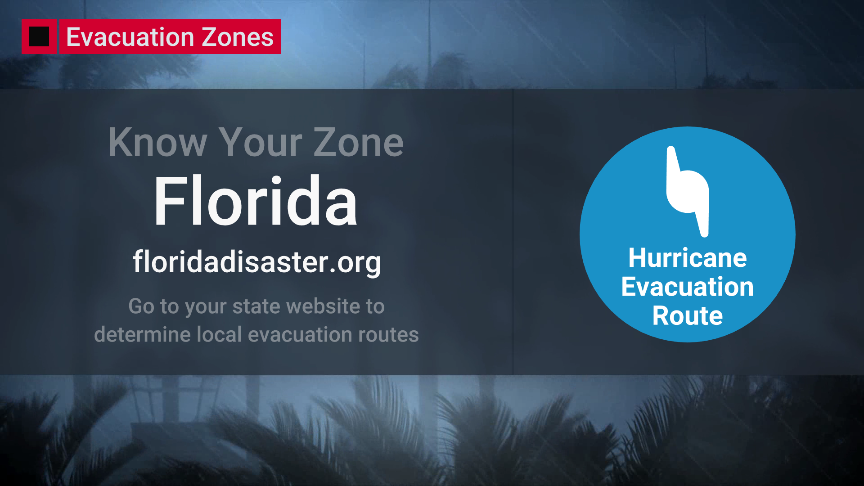